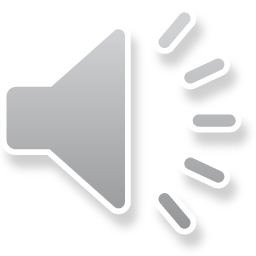 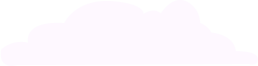 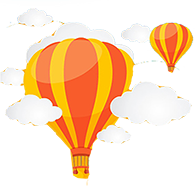 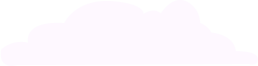 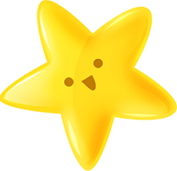 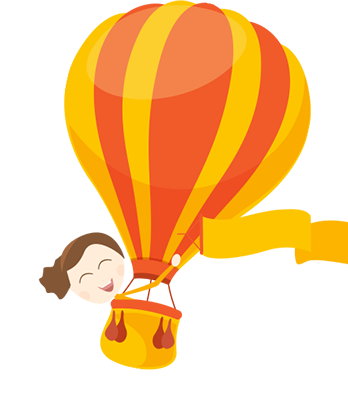 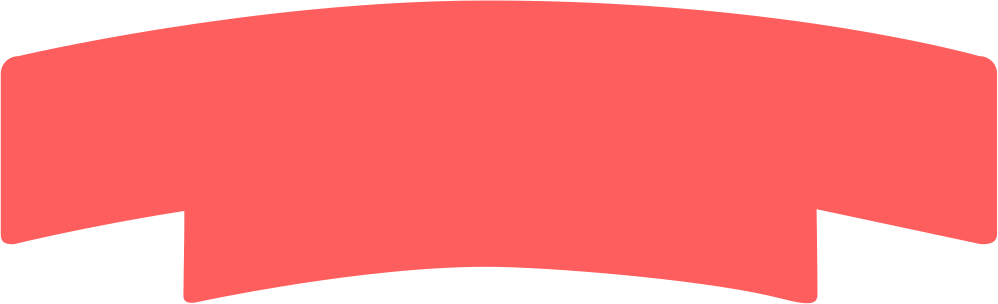 Bài 12: H   h  L   l
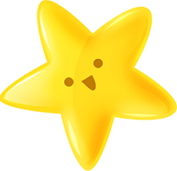 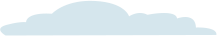 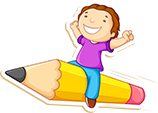 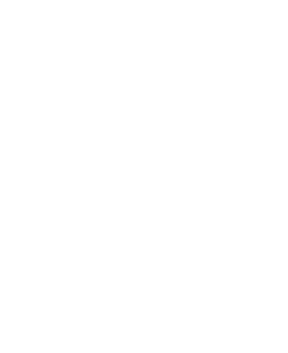 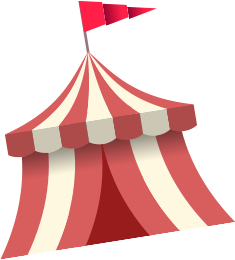 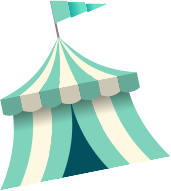 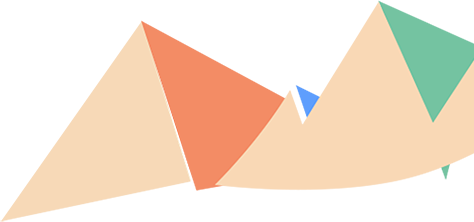 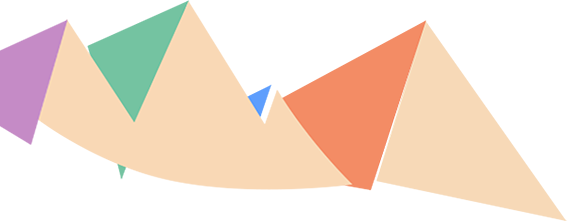 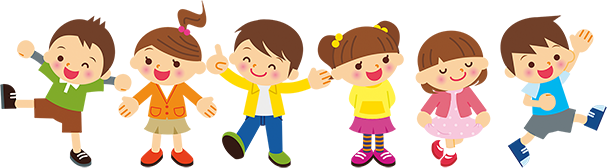 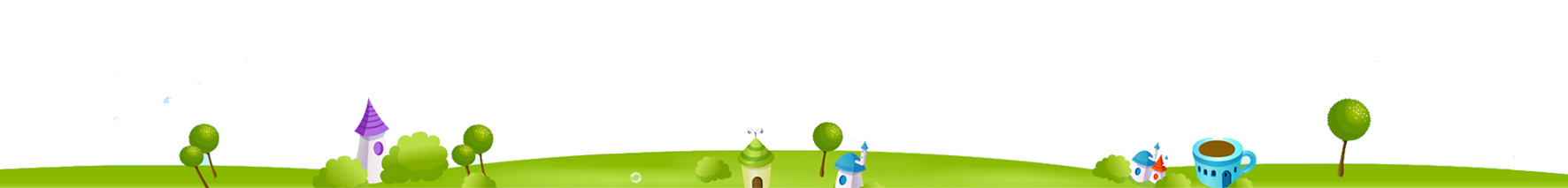 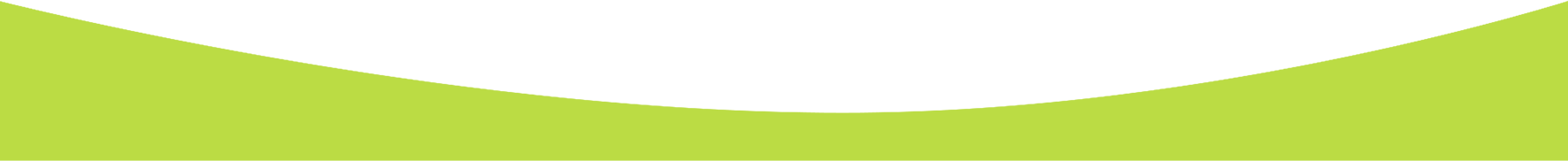 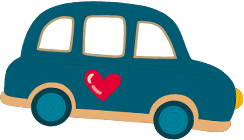 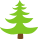 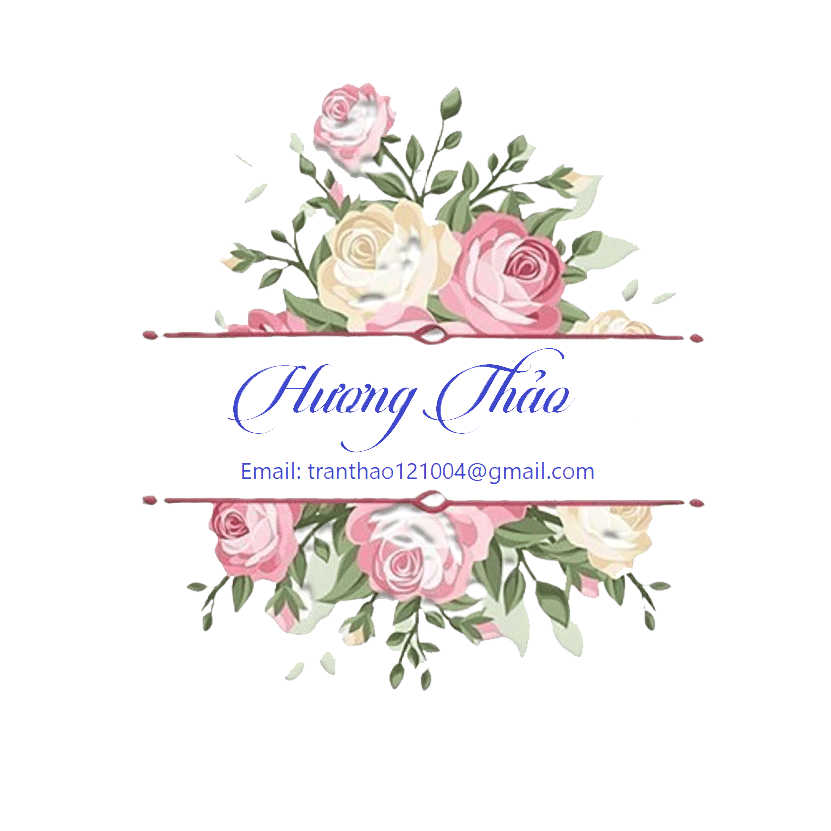 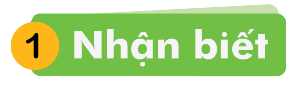 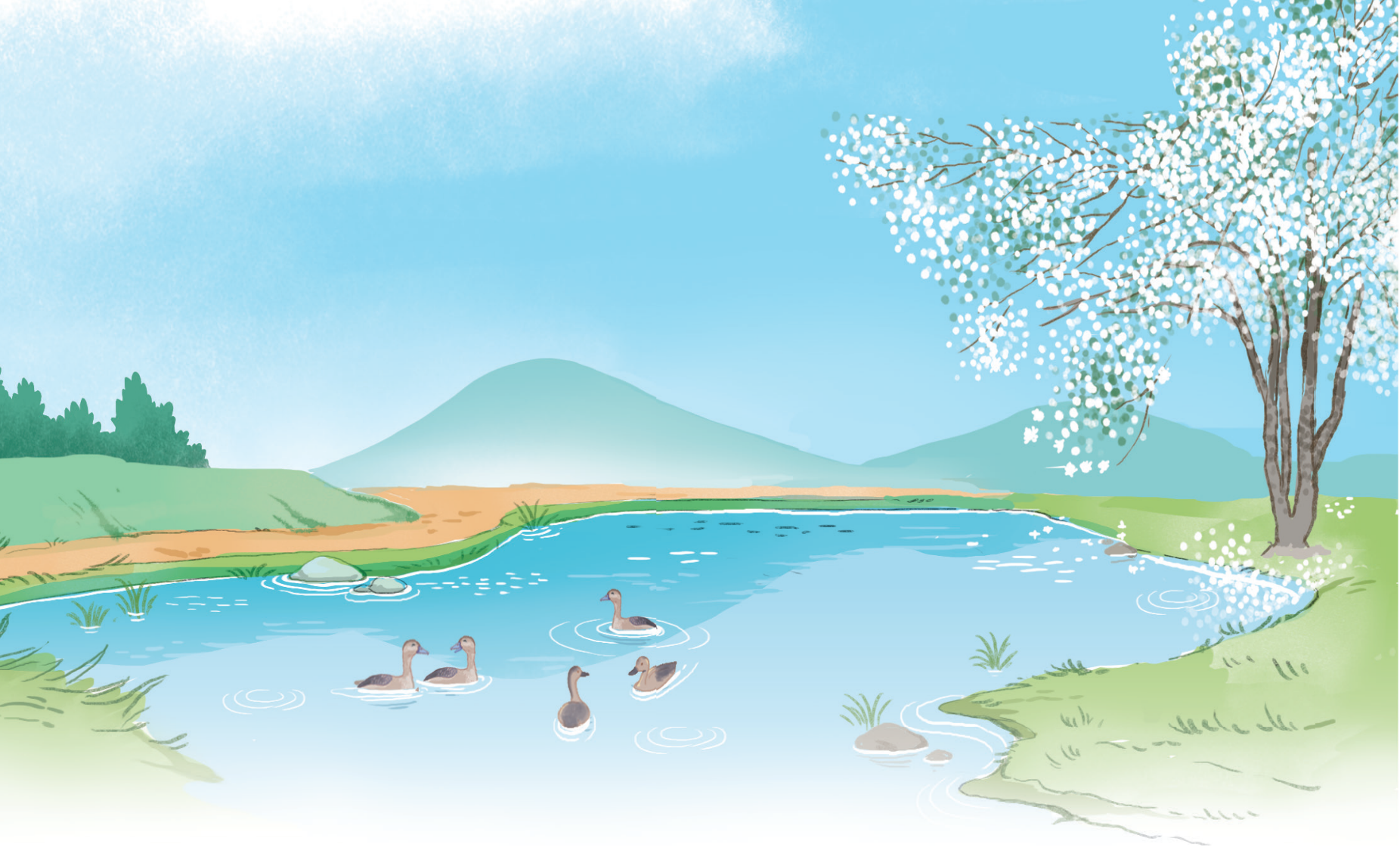 Le le bơi trên hồ
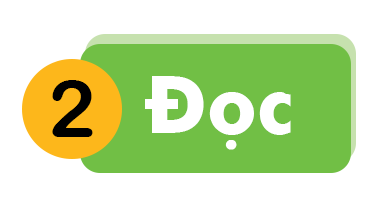 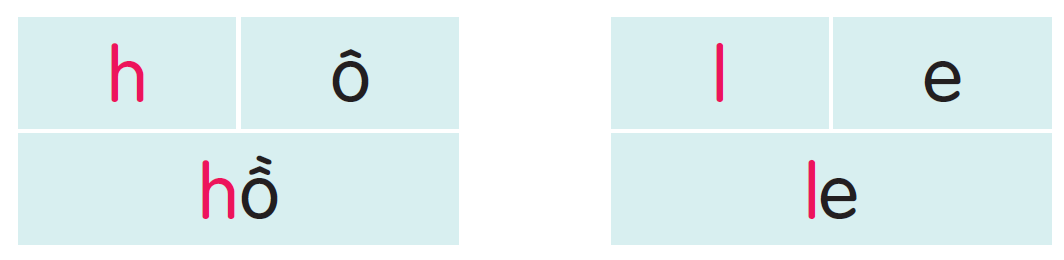 li    lọ    lỡ
hé    ho    hổ
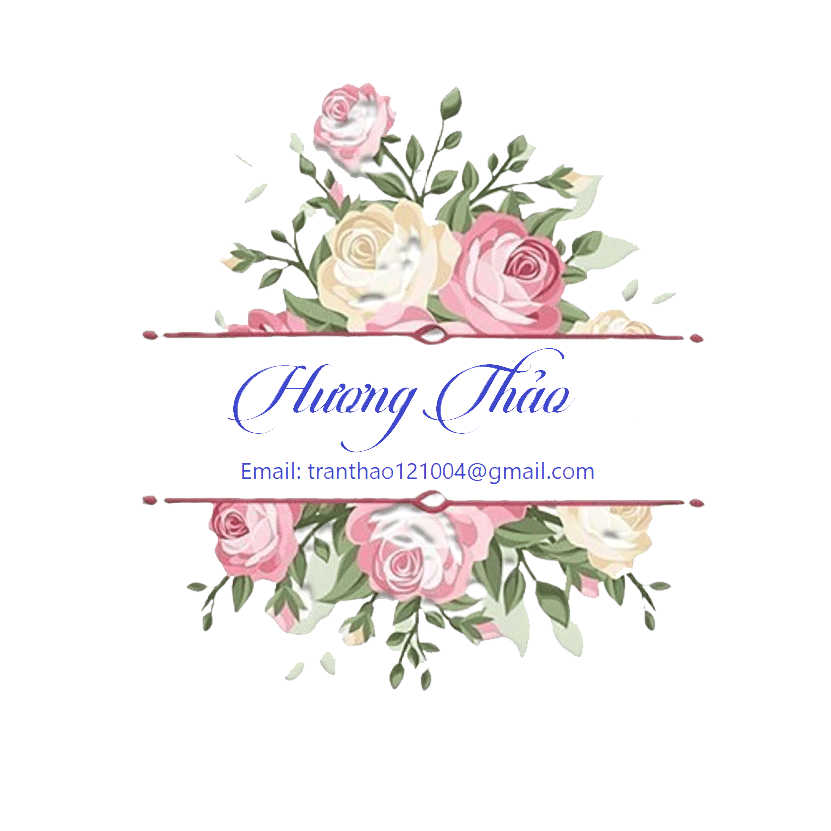 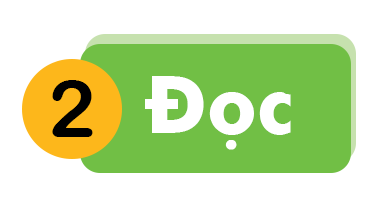 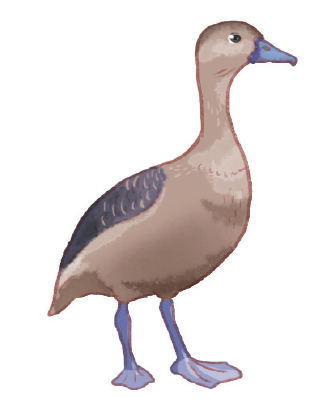 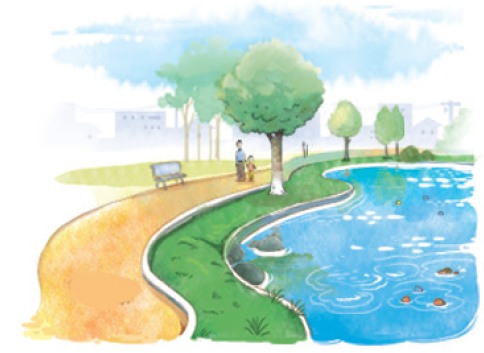 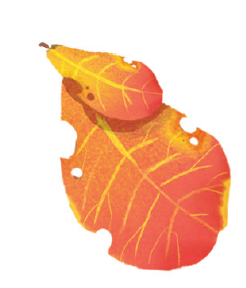 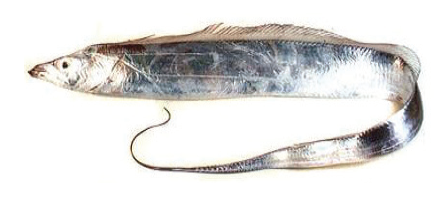 lá đỏ
bờ hồ
cá hố
le le
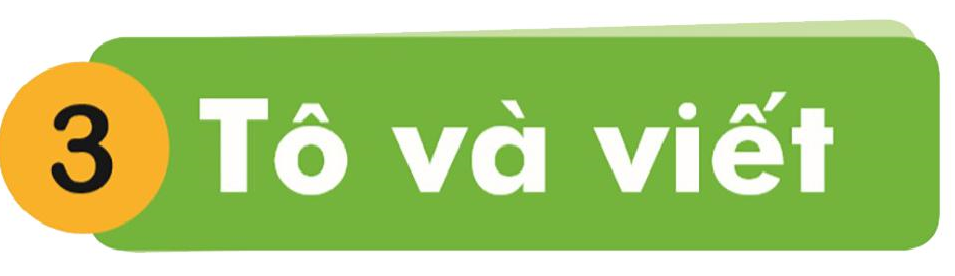 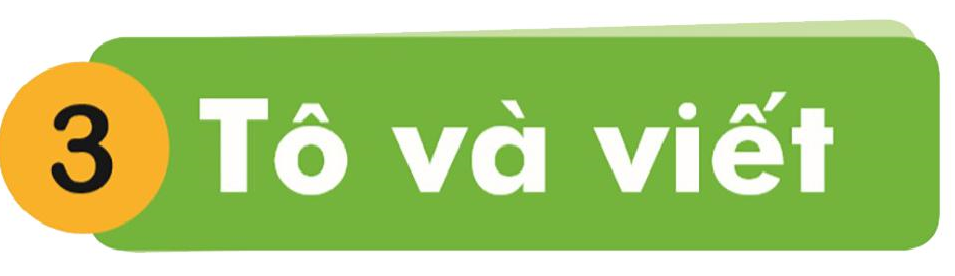 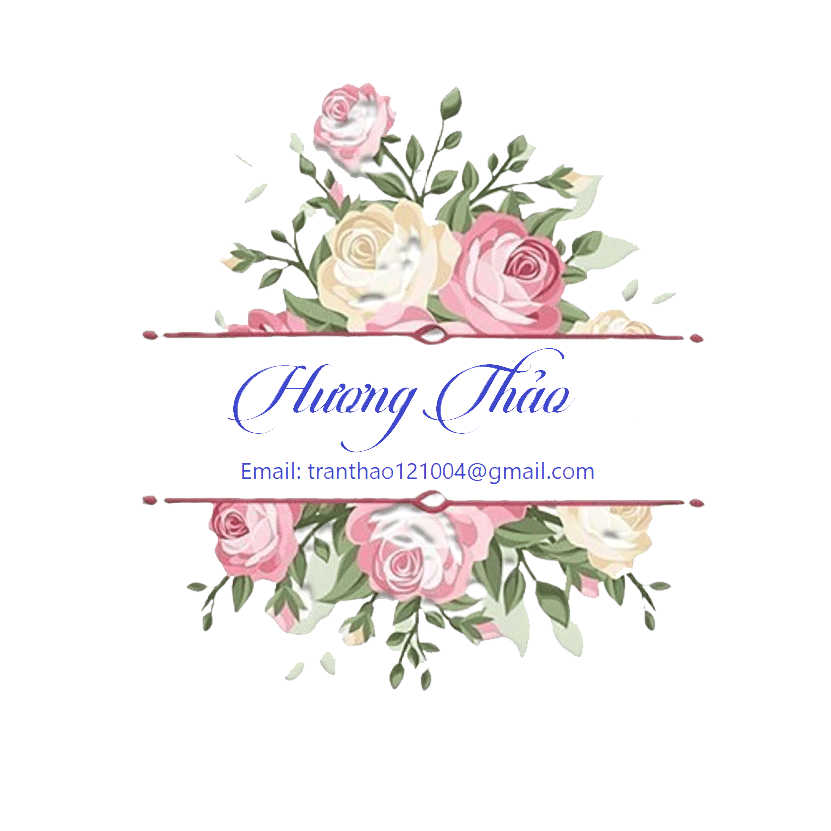 Tập viết
3
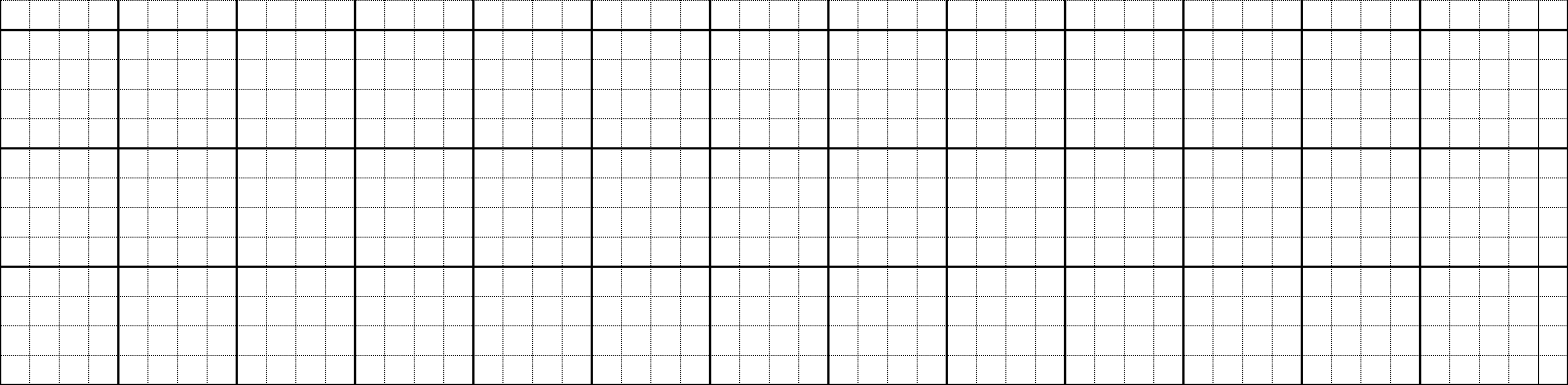 hồ
l
l
h
le le
h
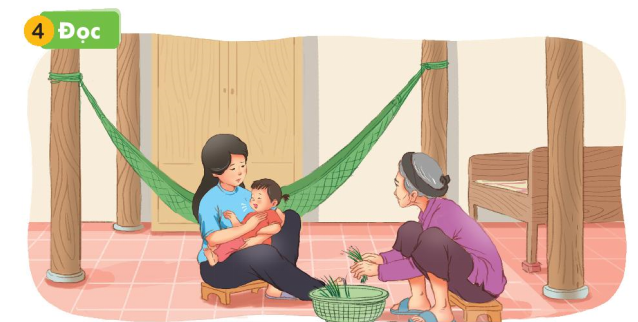 Bé bị ho. Bà đã có lá hẹ.
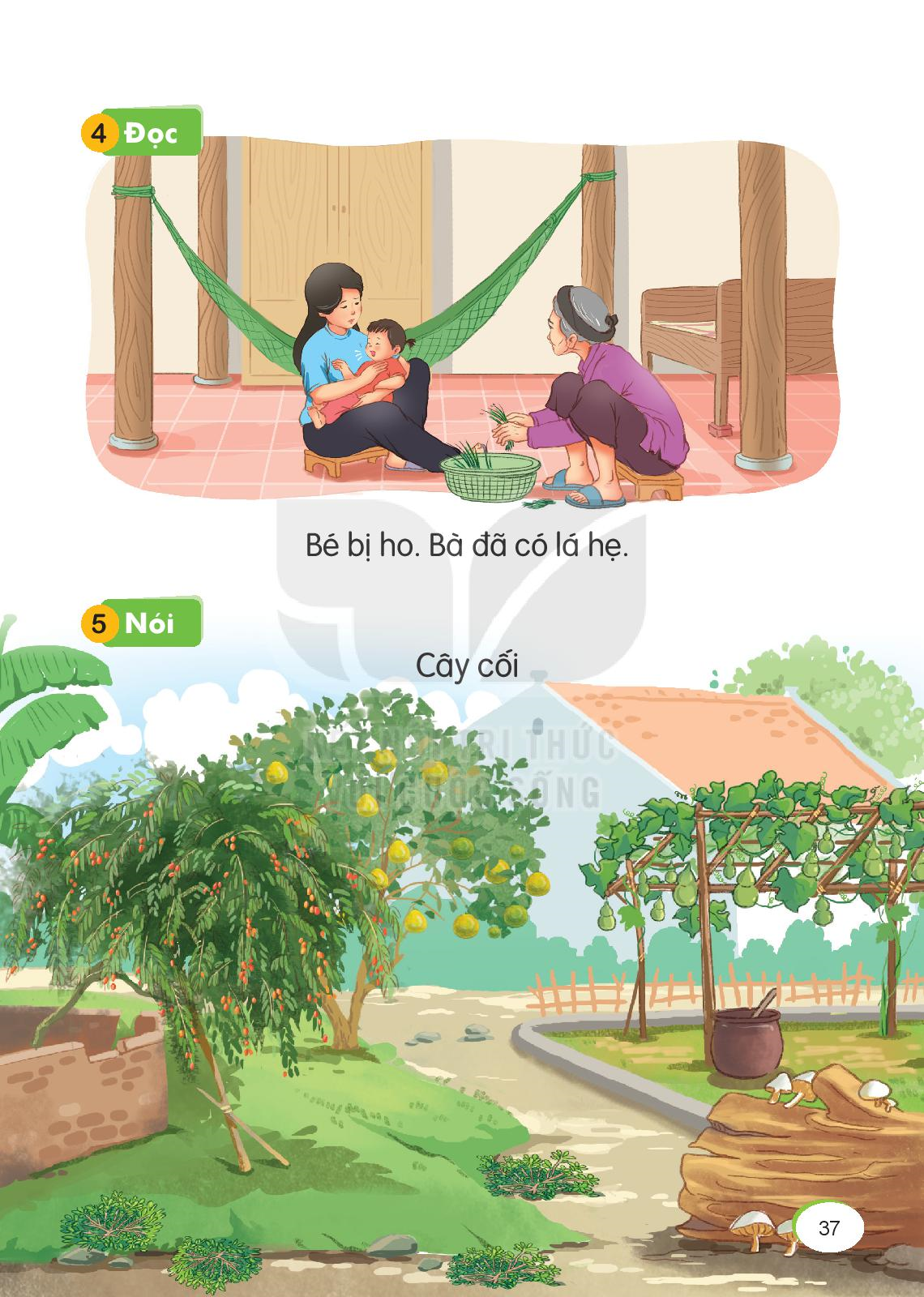 Các em thấy cây cối trong vườn thế nào?
Củng cố
Trò chơi: HÁI TÁO
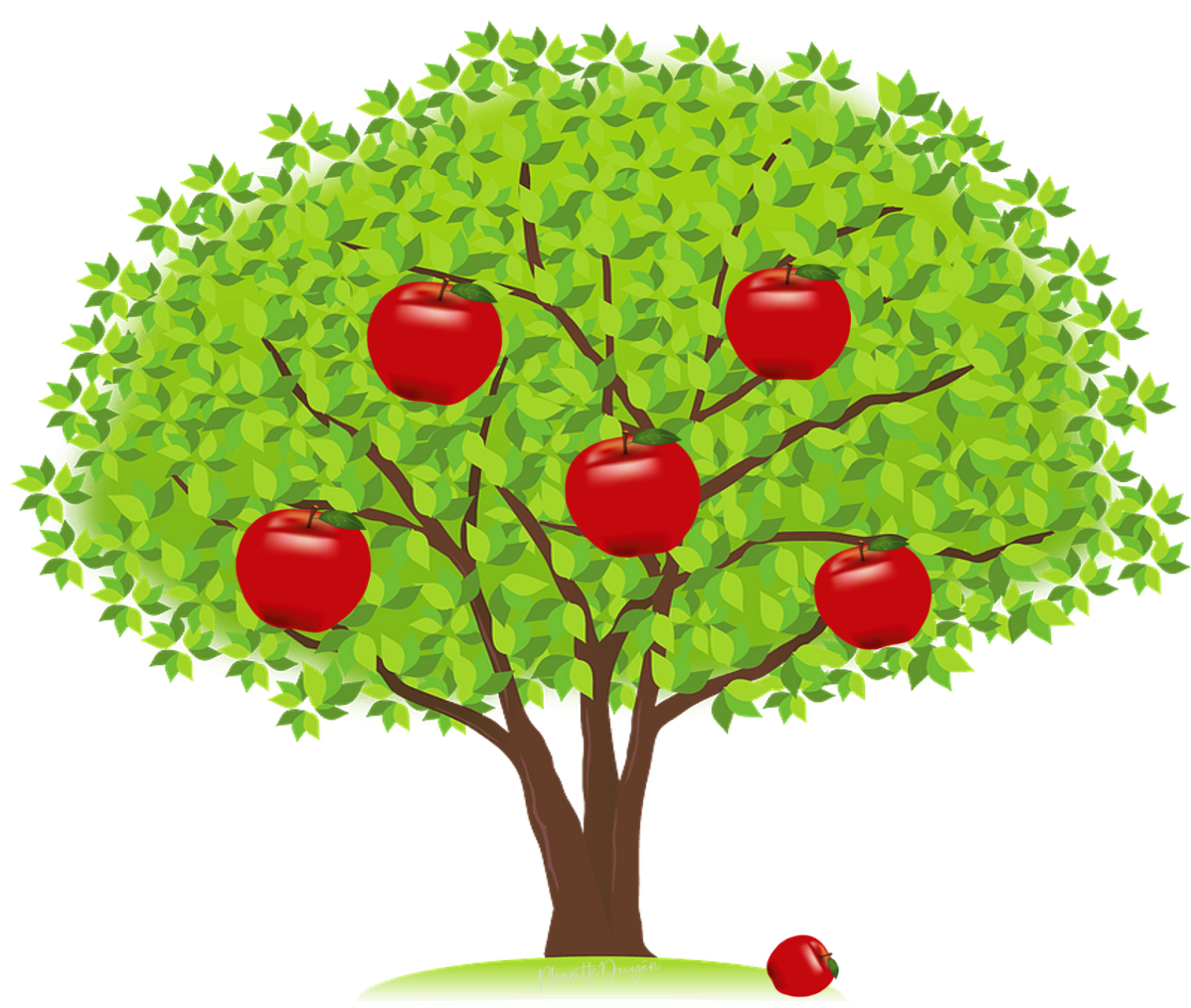 l
lá hẹ
1
2
h
5
le le
4
3
cá hồ
CỦNG CỐ BÀI HỌC
Hôm nay các con học phụ âm gì?
Về nhà thực hành tìm từ có chứa phụ âm l, h
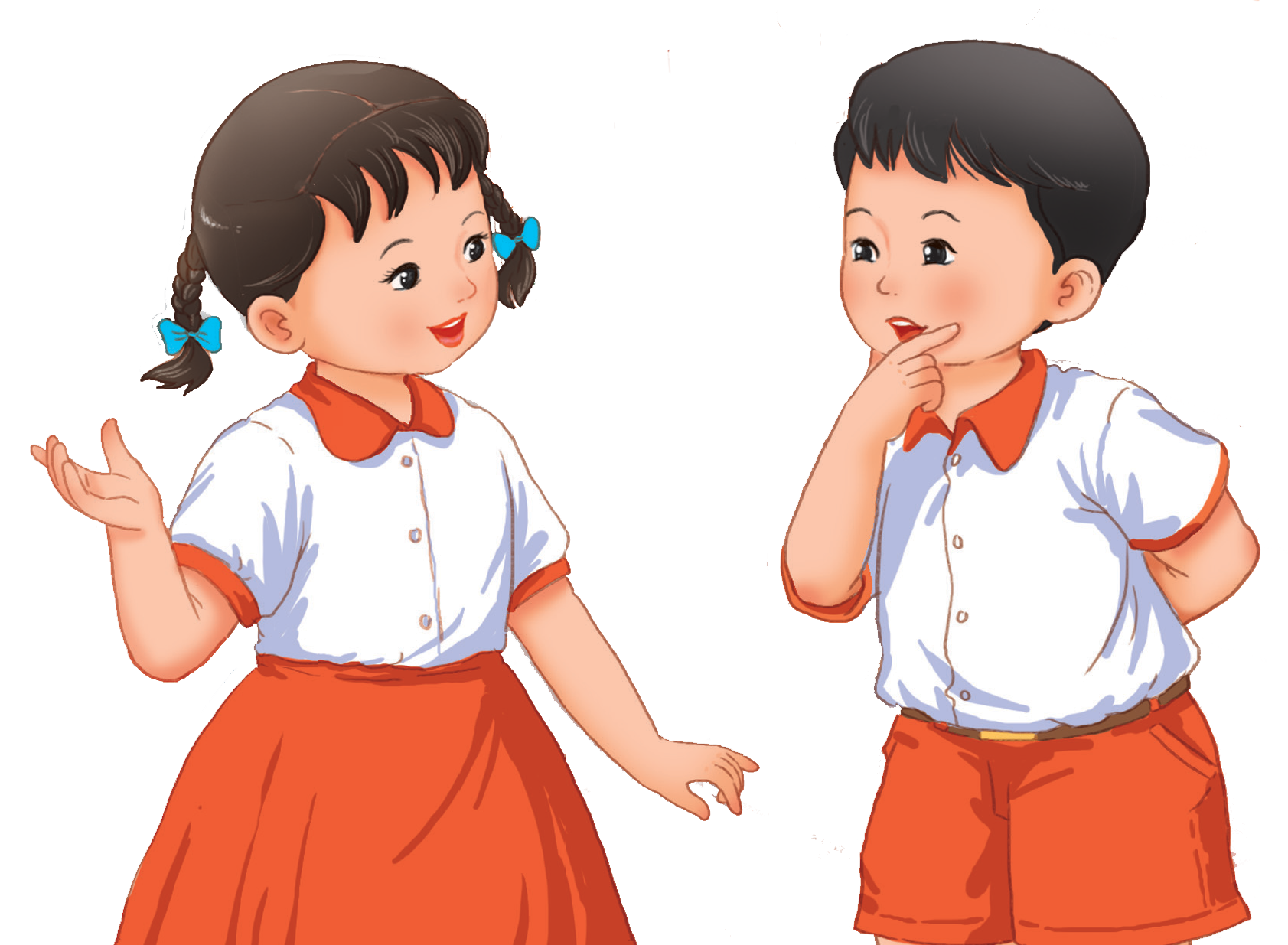